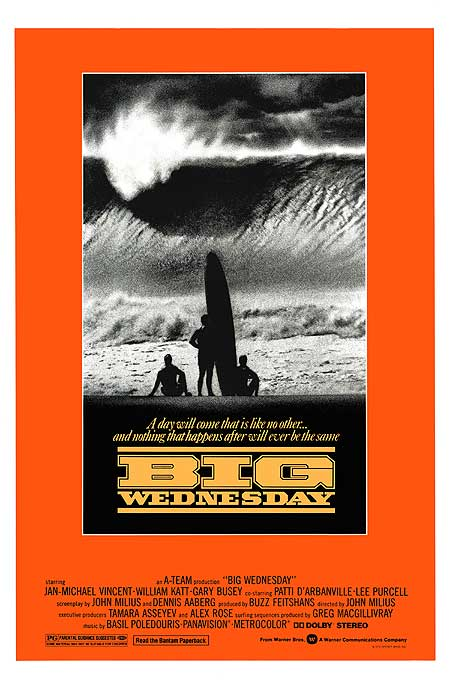 DE 111 671 917
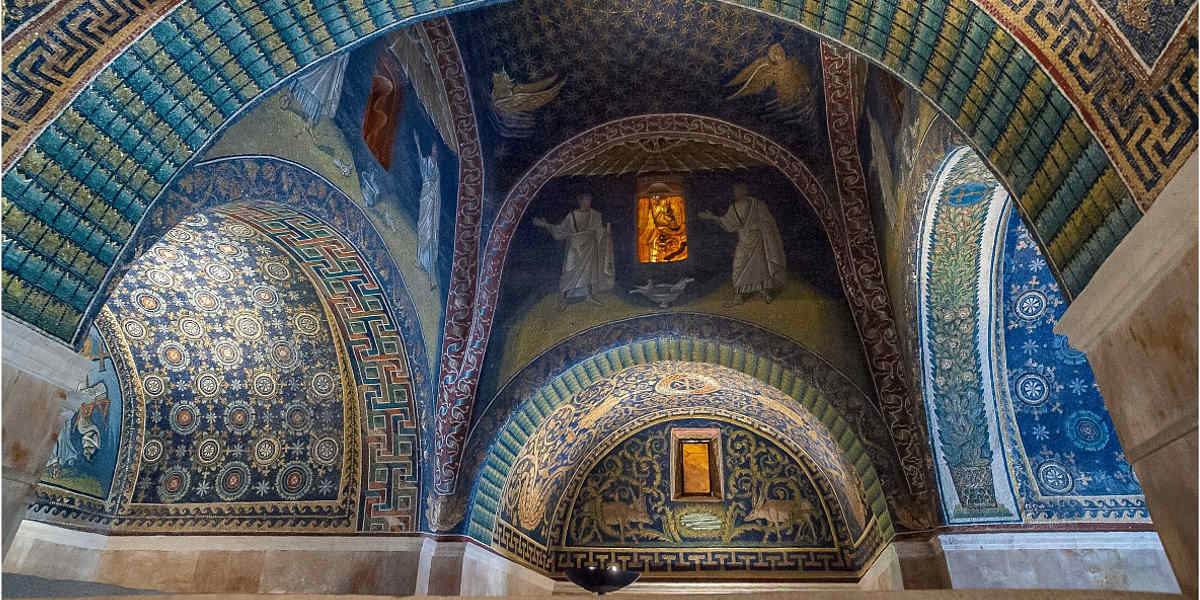 A tight day, we need your help to turn it into a Big Wednesday;
We have to keep the timetable  for the plenary session (should end at  12 am). A light lunch will be served in the cloister. Then the parallel sessions must be concluded by 2.30  pm (sharp);
Excursion: There are three buses (you will find on the front window a sign: 1, 2, 3). You can catch the one you prefer 
     to Ravenna, but you have to catch THE SAME BUS for the return trip. This will allow to count the number of 
     people onboard and to check if someone is “lost in mission”.
The buses will leave at 2.35 pm  in front of the conference venue and will be back at 7.30 pm in the same place. 
      The dinner will start at 8.30 pm at Palazzo Isolani (Piazza Santo Stefano). Don’t forget your ticket.  
      You can spend  an hour visiting the magnificent S. Stefano church or going back to your Hotel.
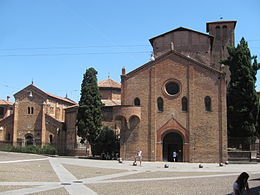